National Training
On preparing to negotiate a potential CAREC-wide FTA
 
Session 1:
Preparing for Negotiations | 
Substantive Considerations 

Instructor: 

Tashkent, Uzbekistan
May 2023
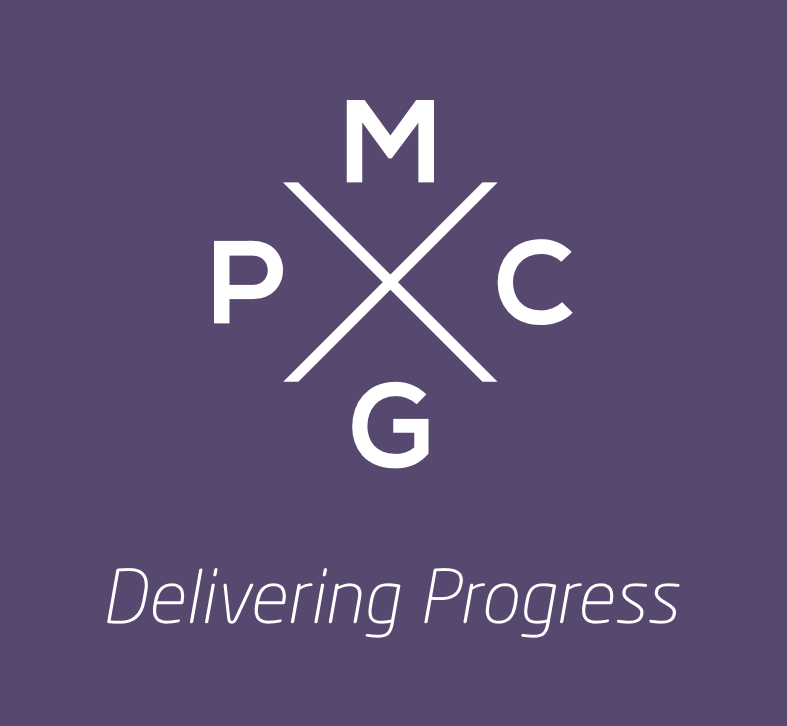 Outline
03
05
04
01
02
Digitization and E-Commerce
SummingUp
Trade in Services
Trade in Goods
TBT and SPS
Trade in Goods
01
Tariffs, Quotas, Tariff-Quotas
01
Transition Periods
02
Rules of Origin
03
Customs formalities and procedures
04
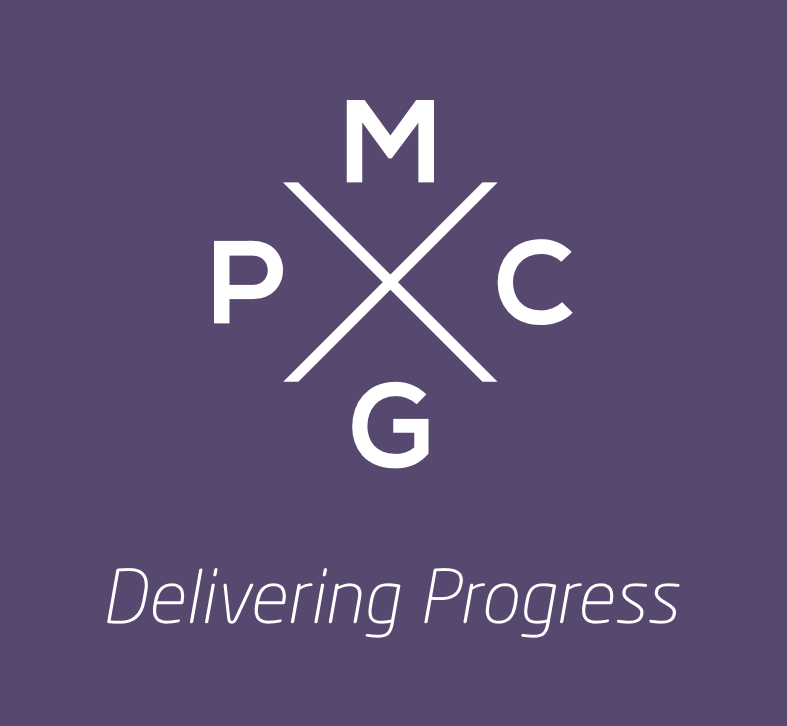 Tariffs, Quotas and Tariff-Quotas
01
01
Tariffs
Quotas
Tariff-Quotas
Both an offensive and defensive issue that requires you to know what you want to obtain and what you’re willing to pay for it – as well as what your sensitivities and redlines are.
These have been generally replaced by tariffs so that today only a few reasons justify the use of import quotas such as the balance of payments exception.
These are used quite extensively under WTO rules to manage agricultural market access but also play an important role in FTAs.
02
03
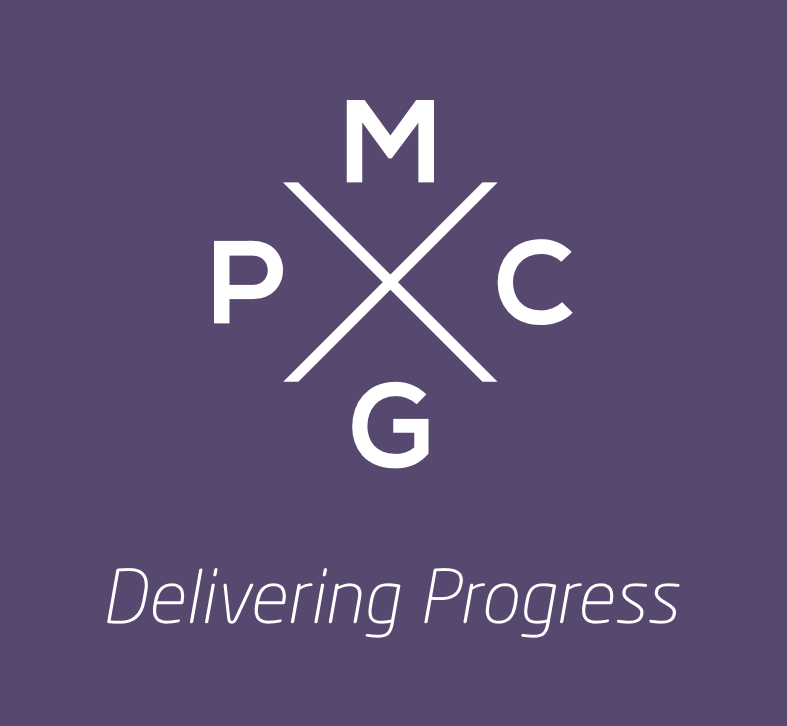 [Speaker Notes: Tariffs are both an offensive and defensive issue. When considering how you wish to tackle market access under a future CAREC-wide FTA, you need to think offensively about which tariff lines you want liberalized, in what markets and by how much (the objective should always be complete tariff elimination upon entry into force). By the same token, you also need to think about what your willing to pay for those tariff concessions, and that introduces the defensive side of this dynamic into the equation, and has to be considered in combination with your own sensitivities and redlines. So you need to know what tariff lines you can concede, which ones need to be defended, and which ones are non-negotiable. And the sooner you communicate your redlines to your counterpart, the better, because it allows for a more optimal management of expectations. And if one or more of your redlines happens to be a core negotiating interest of your counterpart, then you better have 1) a solid, evidence-based set of arguments and rationales for why it’s so sensitive for you, and 2) something else of interest to your counterpart to offer them instead – a s ort of consolation prize.
Quotas are quantitative restrictions on imports and to a lesser degree exports, but I’ll focus on them here as a negotiating issue in terms of import quotas. So there aren't that many reasons countries can impose quotas on goods, although WTO rules do provide some limited options, such as for balance of payments reasons. The most common expression of quotas is in fact tariff-quotas or tariff-rate quotas, also know as TRQs.
Tariff Quotas are quite common, particularly in the agricultural sector, where under WTO rules they’re used to administer minimum market access commitments that were made in connection with the tariffication of quantitative restrictions as part of the Uruguay Round. In FTAs, tariff-rate quotas also play a big role in managing the amount of imports that can come in under the preferential tariff rate. So you have to be aware of their importance and how they work when preparing to negotiate a future CAREC-wide FTA. As an offensive interest, you want the differential between the in-quota tariff and the out-of-quota tariff to be as small as possible, since this differential can produce quite distorting effects. If possible, the out-of-quota tariff should not be prohibitive, since this will basically eliminate all trade beyond the in-quota amount. You also want to negotiate a timeframe for when the quota will be removed, so that it’s only a transitional instrument that allows for import-competing producers to adapt to the new competitive conditions that come with newly liberalized tariffs. As a defensive interest, you want to use tariff-rate quotas to give your own import-competing producers time to themselves adjust to the new reality that they will have to face after a CAREC-wide FTA comes into force.]
Transition Periods
01
01
Importance
Offensive Concerns
Defensive Concerns
Transition periods are important because they help manage what can be a turbulent transition to a new zero-tariff regime, but they should be used sparingly.
Few to no transition periods is your negotiating objective and you should only concede them if your counterpart gives you a good reason for doing so.
You should be seeking to impose transition periods for sensitive items and prepare a strong case for why they’re needed as well as contingencies for when they’re resisted.
02
03
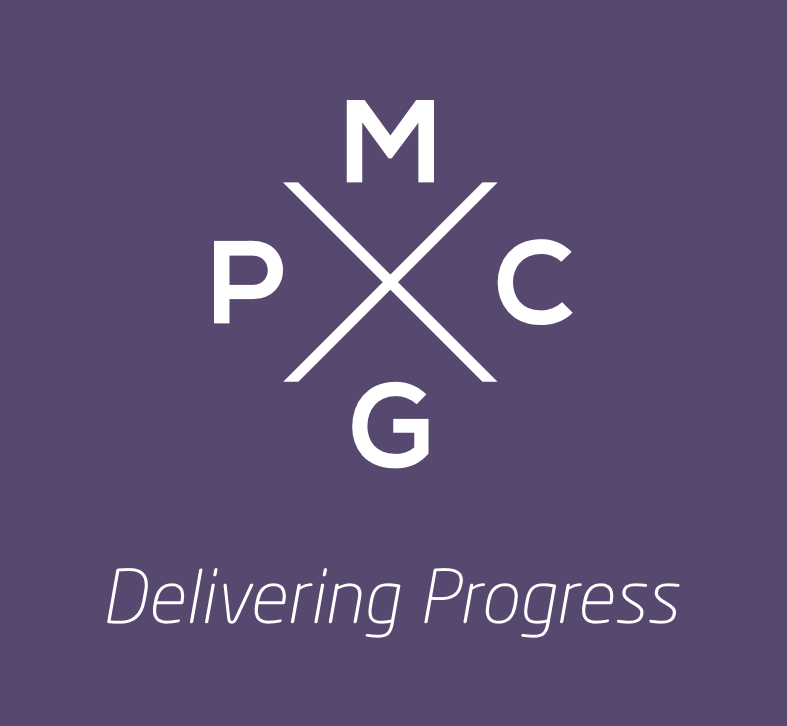 [Speaker Notes: Transition periods are really important when moving to a new status quo of complete tariff elimination, and allows import-competing producers to adjust to the fact that they will soon be facing increased competition. 
From an offensive perspective, you want few to zero transition periods for your exports, and before conceding to a transition period you should ideally obtain an explanation from your counterpart why it’s necessary. In addition, transition periods should ideally not be too long (2 to 5 years max), with anything longer than that only granted on the most sensitive products and should be the exception rather than the rule. 
As a defensive issue, you should be seeking to impose transition periods on sensitive products where import competition is likely to prove disruptive to domestic producers in ways that could present political problems to you down the road. This means having a well-articulated and evidence based set of arguments and rationales for why you wish to impose transition periods and a set of alternative concessions to grant your counterpart as part of the “price” you’re willing to pay for being allowed to maintain these transition periods.]
Rules of Origin
01
01
Importance
Substantive Issues
Procedural Issues
Rules of origin are REALLY important because they determine whether or not your firms will be able to benefit from the tariff concessions you have negotiated for them.
Negotiate rules of origin that make sense for the way your producers already make products or that they can adapt to with minimal new costs, hassle or disruption of existing processes.
Be sure to make the procedural and formal requirements your firms must meet to prove origin are not in and of themselves an insurmountable or costly and time-consuming obstacle.
02
03
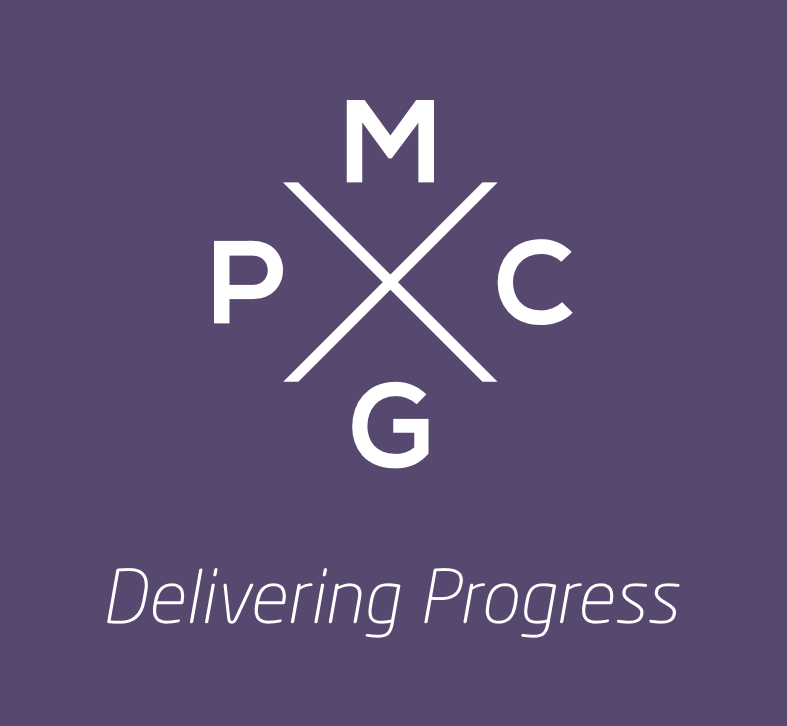 [Speaker Notes: Rules of origin are really important because they determine whether or not your firms will even be able to benefit from the tariff concessions you have negotiated for them. 
Negotiate rules of origin that make sense for the way your producers already manufacture products or that require minimal modifications to the way they’re already operating. 
Also make sure the procedural and formal requirements your firms must meet to prove origin are not in and of themselves an insurmountable or costly and time-consuming obstacle.
Remember open and easy rules of origin are trade liberalizing, whereas constructing rules of origin in ways that make them difficult to either meet or prove undermines the very liberalization that an FTA is intended to achieve.]
Customs Formalities and Procedures
01
01
Relevance Today
The Value of Ambition
Kinds of Issues Addressed
These chapters can make a significant contribution to reducing trade costs, improving national competitiveness and better integrating countries into regional and global value chains.
Most modern and comprehensive FTAs have a chapter on customs formalities, procedures and trade facilitation.
Single window, authorized operator, paperless trade, or advance rulings are the kinds of commitments contained in these chapters.
02
03
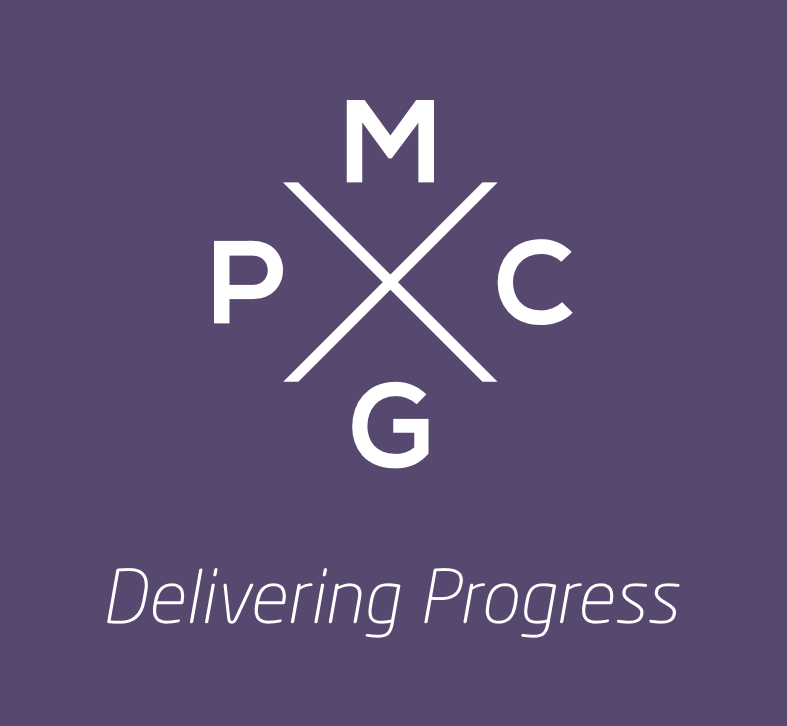 [Speaker Notes: Most modern and comprehensive FTAs have a chapter on customs formalities, procedures and trade facilitation, because these are as great a source of trade costs as tariffs. The main objectives of these chapters is to increase transparency and predictability for traders. 

Many of these chapters also impose or aspire to achieve trade facilitating measures such as the establishment of a single window, the adoption of paperless trade, or the ability to receive an advance ruling on what customs duties will be owed that is binding and thus increases certainty for a given transaction. 

These chapters are really important because they can make a significant contribution to reducing trade costs, improving national competitiveness and integrating countries more tightly into regional and global value chains. 

It’s worthwhile being ambitious in this chapter, but it is important to get customs and other border-management agencies (quarantine service, ministry of trade) on board with any commitments agreed that would require institutional changes at the domestic level in order to be properly implemented.]
Outline
03
05
04
01
02
Digitization and E-Commerce
SummingUp
Trade in Services
Trade in Goods
TBT and SPS
TBT and SPS
01
Technical Barriers to Trade
Sanitary and Phytosanitary Measures
04
01
SPS as a Negotiating Issue
05
Most Common TBT Measure
02
TBT as a Negotiating Issue
03
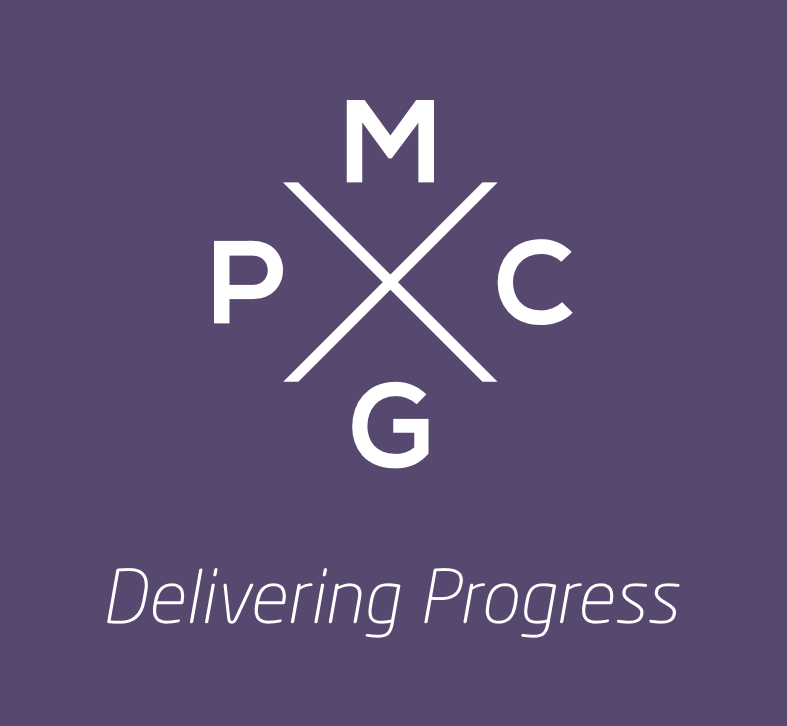 Technical Barriers to Trade
02
01
Generally Reaffirm Existing Rules
Purpose
Types of Obligations
To ensure that standards, technical regulations, and conformity assessment procedures do not create unnecessary obstacles to trade.
Most FTA chapters on TBT reaffirm and incorporate the WTO TBT Agreement but then set out additional rules on transparency as well as notice and comment requirements. 
.
Rely on international guidelines and standards, least trade-restrictiveness, and product requirements in terms of performance rather than design or descriptive characteristics
02
03
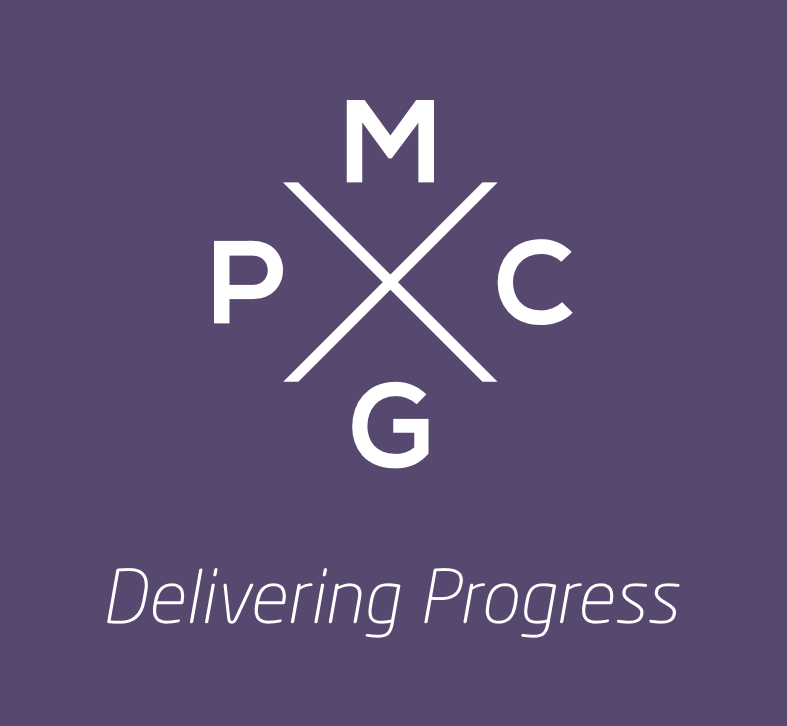 [Speaker Notes: The TBT chapters in FTA agreements generally reaffirm existing rules under the WTO Agreement on Technical Barriers to Trade or TBT Agreement. The purpose of the TBT Agreement and the relevant chapters in FTAs are to ensure that standards, technical regulations, and conformity assessment procedures do not create unnecessary obstacles to trade.

Some of the most important obligations contained in the WTO TBT Agreement and reaffirmed in the relevant chapters of FTAs include relying on international standards and guidelines when drafting and enacting technical regulations at the domestic level, as well as adopting and applying technical regulations in such a manner as to not be more trade-restrictive than necessary to fulfil a legitimate objective, or put differently, to be minimally trade restrictive. By the same token, when enacting technical regulations, these should be based on product requirements in terms of performance rather than design or descriptive characteristics.]
Most Common TBT Measures
02
01
Labelling Requirements and Technical Regulations
Conformity Assessment Procedures
Lack of Sufficient Notice
Labelling requirements, or energy-efficiency requirements, or technical requirements in the area of cybersecurity that tilt the playing field against foreign producers.
Only specifically designated testing labs in the country of import are recognized as being able to assess an import’s conformity with mandatory technical regulations.
New technical requirements introduced, without sufficient notice for producers to adapt their production processes.
02
03
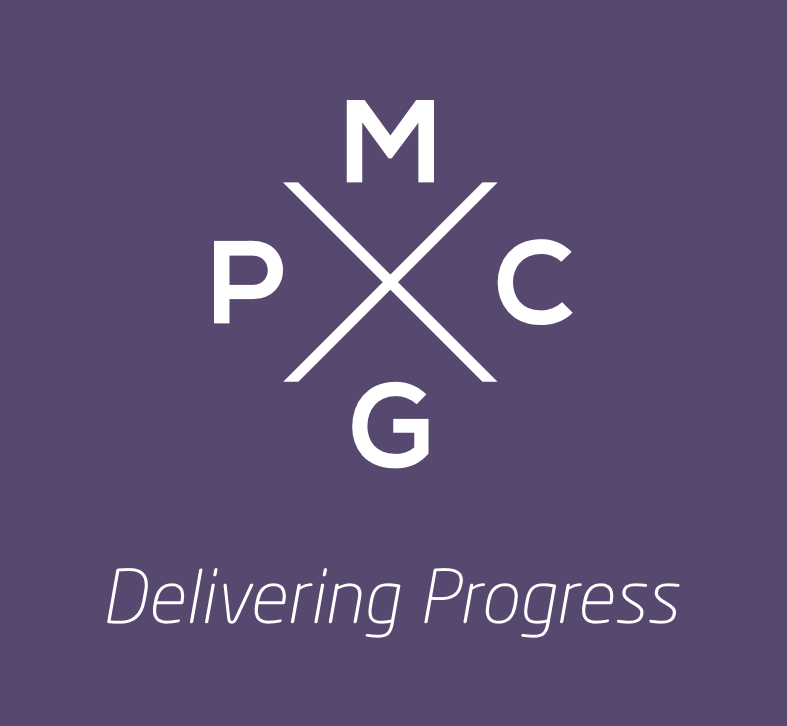 [Speaker Notes: Some of the most common TBT measures include labelling requirements for food or non-food products, or energy-efficiency requirements, or technical requirements in the area of cybersecurity that tilt the playing field against foreign producers. 

Another big area where TBT measures can be problematic for imports is in the area of conformity assessment, where only specifically designated testing labs in the country of import are recognized as being able to assess an import’s conformity with mandatory technical regulations. 

Yet another area is lack of sufficient notice before new technical requirements are introduced, not giving foreign producers sufficient time to adopt their production cycles to the new measures or run down existing inventories of the products before the new regulations enter into force.]
TBT as a Negotiating Issue
02
01
The Importance of Consulting the Private Sector
Cooperation, Harmonization and Technical Assistance
Implementation Costs and Institutional Buy-In
You will need to hear from your exporting private sector whether they are having TBT-related concerns in any of the markets with which you are negotiating. 
.
New rules can impose implementation costs and other burdens on impacted institutional actors, which is why it’s important to secure their buy-in.
FTAs can also be a good opportunity to obtain commitments for closer cooperation, harmonization and possibly even some technical assistance.
02
03
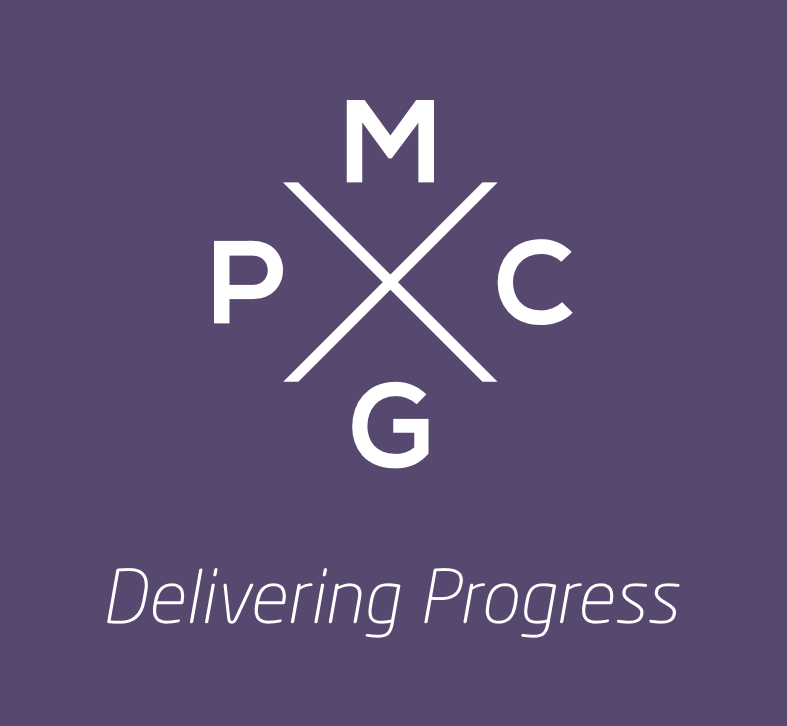 [Speaker Notes: Generally, you will need to hear from your exporting private sector whether they are having TBT-related concerns in any of the markets with which you are negotiating. It may be possible to then negotiate some kind of solution or adopt rules in the TBT chapter that will make it easier for your exporters after the FTA comes into force. 

FTAs can also be a good opportunity to obtain commitments for closer cooperation, harmonization and possibly even some technical assistance and/or capacity building that can help you strengthen the capabilities of your own institutions, including testing laboratories.

Note that taking on new commitments in the area of standards, technical regulations, and conformity assessment procedures does come with implementation costs and that it can also be difficult to secure proper and effective implementation without sufficient buy-in from the institutional actors that need to shoulder those costs and adopt any reforms that are necessary under newly negotiated rules.]
Sanitary and Phytosanitary Measures
02
01
Generally Reaffirm Existing Rules
Purpose
Types of Obligations
To recognize governments’ “right to regulate” in order to protect human, animal or plant life or health, but to ensure that SPS measures are not more trade restrictive than necessary.
Most FTA chapters on SPS reaffirm and incorporate the WTO SPS Agreement but then set out additional rules on transparency as well as notice and comment requirements. 
.
Only apply SPS measures to the extent necessary to protect human, animal or plant life or health, based on scientific principles, and not maintained without scientific evidence.
02
03
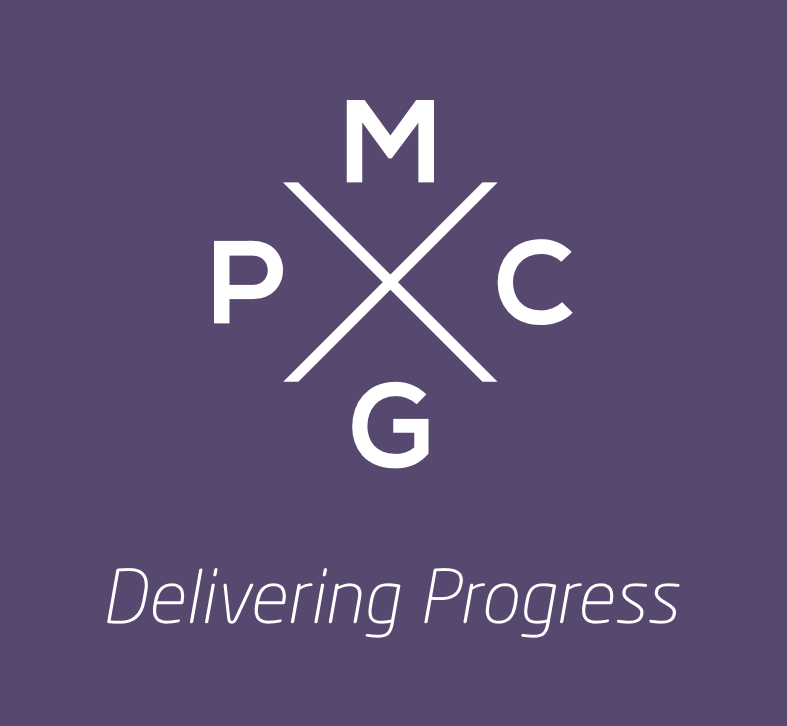 [Speaker Notes: Similar to what we have just discussed in the context of technical barriers to trade, FTA chapters on sanitary and phytosanitary measures generally affirm existing rules and incorporate the WTO SPS Agreement. In addition to this, they often set out additional obligations in the area of transparency, or due process, and also may contain provisions on cooperation and technical assistance. 

The purpose of rules in the area of SPS are to recognize governments’ legitimate right to regulate in order to protect human, animal or plant life or health, provided that right is exercised in a manner that is consistent with the SPS agreement or the FTA SPS chapter.

The types of obligations contained in SPS chapters include only applying SPS measures to the extent necessary to protect human, animal or plant life or health, based on scientific principles, and not maintained without scientific evidence. In addition, SPS measures cannot discriminate between countries where identical or similar conditions prevail and shall not be applied in a manner which would constitute a disguised restriction on international trade. Countries are also encouraged to base their sanitary or phytosanitary measures on international standards, guidelines or recommendations, where they exist and should only deviate from international standards where this is scientifically justifiable.]
SPS as a Negotiating Issue
02
01
The Importance of Consulting the Private Sector
Cooperation, Harmonization and Technical Assistance
Implementation Costs and Institutional Buy-In
The private sector is best placed to inform government trade negotiators about what kind of SPS barriers exporters are facing and in which markets. 
.
Like with TBT, FTA chapters on SPS contain provisions on economic cooperation and can be harnessed to secure technical assistance and capacity building commitments.
In order to secure proper implementation of new rules, ensure buy-in from the relevant actors and institutions domestically.
02
03
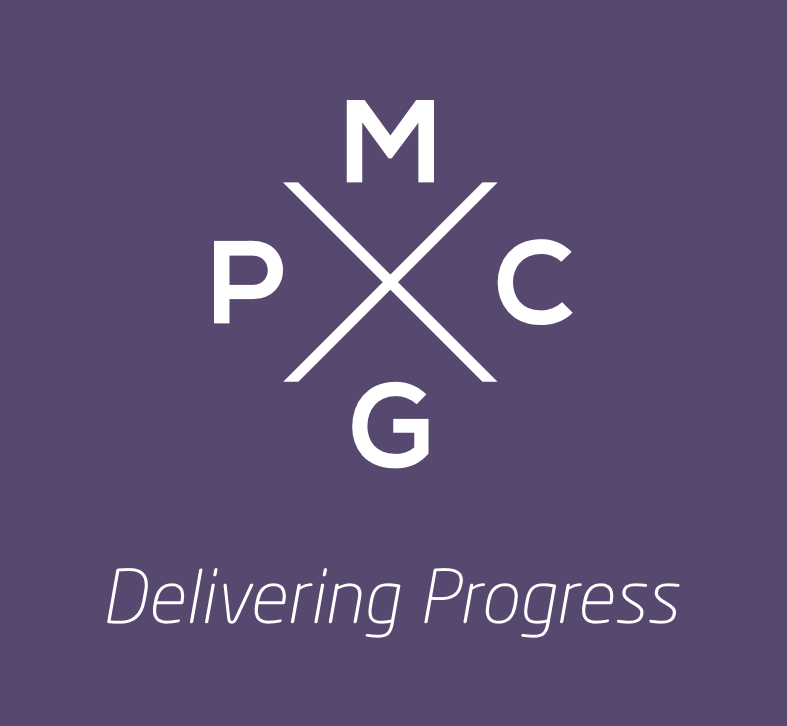 [Speaker Notes: SPS is another issue where consulting with the private sector is essential since only private sector exporters are going to be in a position to inform government negotiators what kind of SPS barriers they’re facing and in which markets.

Again, similar to TBT, SPS chapters in FTAs often contain provisions on economic cooperation which represent a good opportunity to achieve harmonization but also extract concessions on technical assistance and capacity building, including in the area of quality infrastructure, testing, and certification. 

Adopting changes to the way SPS issues are managed domestically likewise comes with implementation costs and needs to be embraced by the relevant institutional stakeholders in order to be effectively implemented.]
Outline
03
05
04
01
02
Digitization and E-Commerce
SummingUp
Trade in Services
Trade in Goods
TBT and SPS
Trade in Services
03
Trade in Services | GATS and FTAs
01
02
Services as a Negotiating Issue
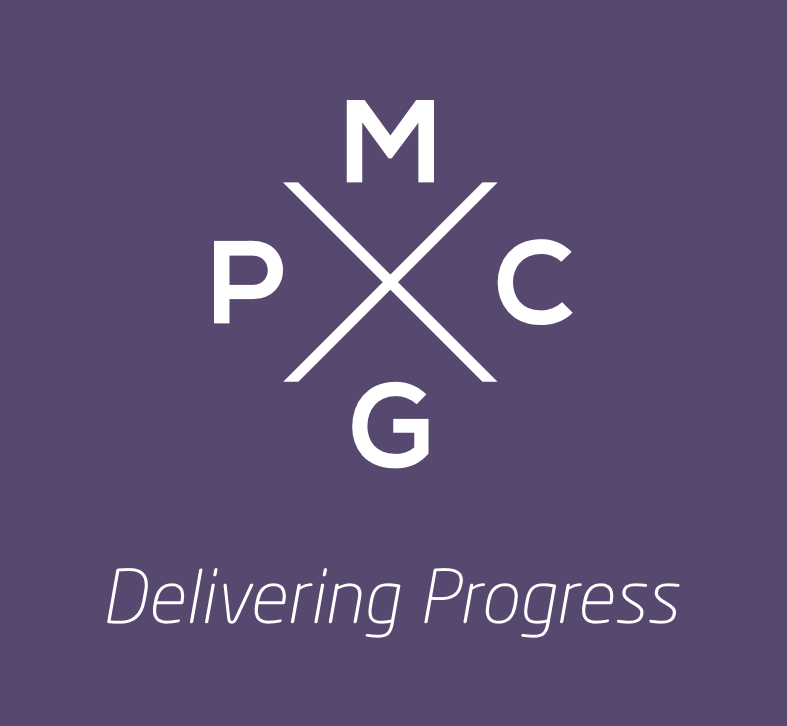 Trade in Services | GATS and FTAs
03
01
GATS as a Starting Point
How FTAs Differ
Positive versus Negative List Architectures
FTAs differ in their approach since they contain distinct chapters for the different modes of supply and often different schedules for services and investment.
GATS was one approach to services market liberalization that included general obligations and specific commitments for market access and national treatment across four modes of supply.  
.
The biggest difference for new and comprehensive FTAs is the negative list architecture which sees countries scheduling non-conforming measures and reservations.
02
03
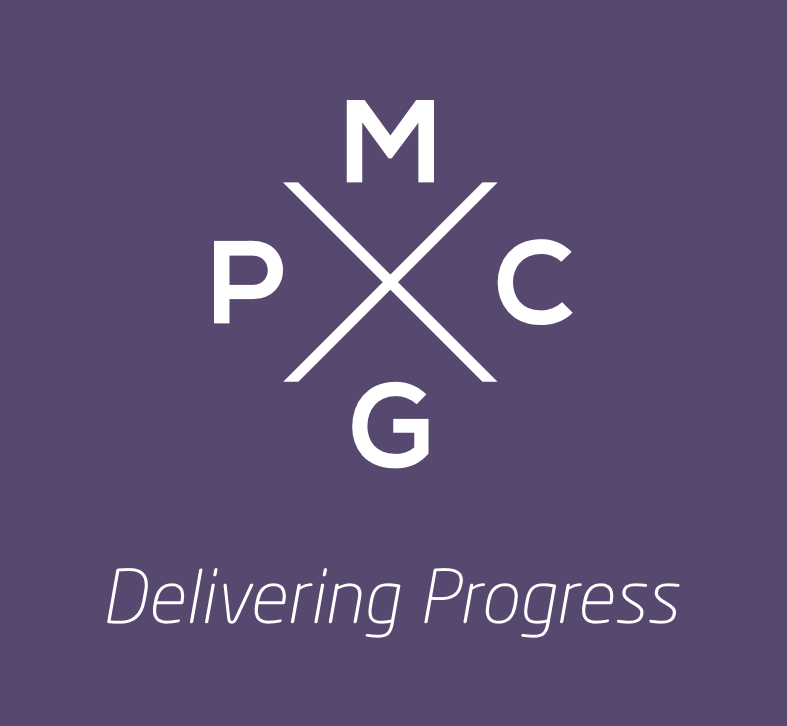 [Speaker Notes: Services commitments in FTAs are handled slightly differently than they are under the WTO General Agreement on Trade in Services (GATS). The GATS has a set of general obligations which apply regardless of whether or not any specific commitment have been made. These general obligations include MFN treatment (albeit with the possibility to schedule exceptions), transparency, domestic regulation, and disciplines on monopolies and exclusive service suppliers among others. In addition to this, WTO members enter into specific commitments on a sector-by-sector basis with respect to either market access or national treatment. Another important feature about these specific commitments is that they are made with respect to four modes of supply, comprising 1) cross-border supply, 2) consumption abroad, 3) commercial presence (investment); and 4) movement of natural persons.

Modern comprehensive FTAs tend to have distinct chapters on cross-border supply and movement of natural persons, with mode 3 usually handled in a separate chapter on investment. Moreover, FTAs tend not to incorporate disciplines on mode 2 because they’re seen as superfluous in many sectors or at least difficult to regulate. 

Another important difference between the GATS and earlier FTAs on the one hand, and modern and comprehensive FTAs on the other, is that the latter now typically manage market access for services and investment in two distinct sets of schedules, and (more importantly) follow a so-called negative list architecture which means that instead of governments scheduling specific commitments on what and how they intend to liberalise services market access, they set out schedules of non-conforming measures and reservations in which they explicitly list sectors and measures that are not covered by liberalisation commitments.]
Services as a Negotiating Issue
02
01
Defining Offensive and Defensive Interests
Perform a Trade-Related Regulatory Audit
Secure Buy-in from Across the Government
This is particularly important if a negative-list architecture is going to be followed and is a prerequisite for drafting schedules of non-conforming measures and reservations.
Similar to what was done in the context of market access negotiations for goods, services requires a careful articulation of offensive and defensive interests.
In order to secure proper implementation of new rules, ensure buy-in from the relevant actors and institutions domestically.
02
03
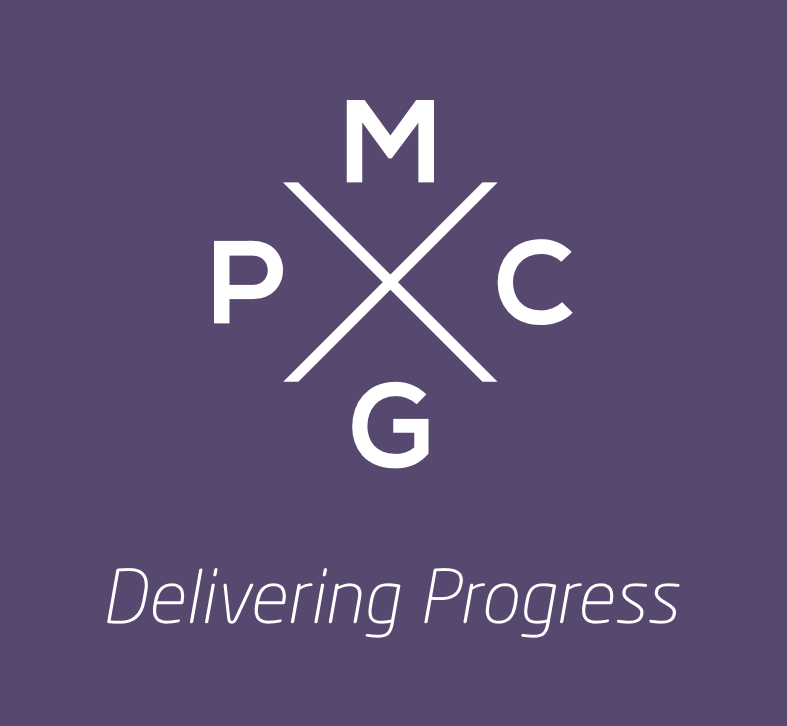 [Speaker Notes: Similar to what was done in the context of market access negotiations for goods, services requires a careful articulation of offensive and defensive interests across different services sectors but also different ways in which services are supplied (cross-border, investment and movement of natural persons). This again means talking to your private sector services exporters and letting them inform you of the kinds of regulatory barriers they’re facing in the countries you’re negotiating with. 

The trade-related regulatory audit is a comprehensive audit of all policies, laws, and regulations that govern the domestic services economy (including investment) and which is essential if a government is to know what kind of non-conforming measures and reservations it wishes to schedule. 

Because the negotiating coin of services negotiations is domestic regulation, and because services regulation involves a broad range of domestic governmental actors and agencies, it’s essential to secure their cooperation in both performing the trade-related regulatory audit but also in formulating negotiation positions.]
Outline
03
05
04
01
02
Digitization and E-Commerce
SummingUp
Trade in Services
Trade in Goods
TBT and SPS
Digitization and E-Commerce
04
E-Commerce Chapters in FTAs
01
02
E-Commerce as a Negotiating Issue
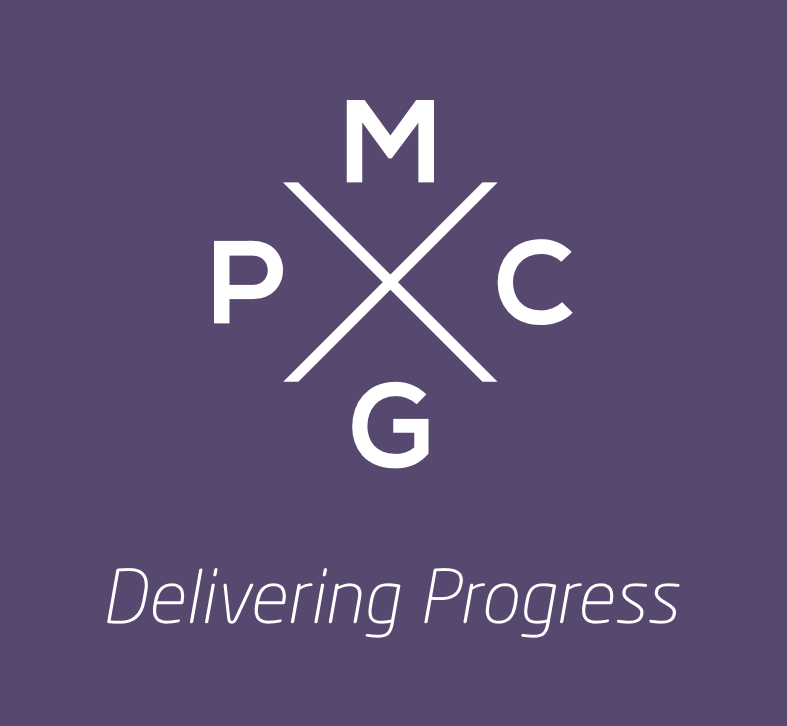 E-Commerce Chapters in FTAs
02
01
New Evolution in FTAs and Soon in the WTO
Kinds of Commitments
Economic Importance
The digital economy is quickly simply becoming “the economy” and is thus of central importance for productivity growth and national competitiveness.
Most modern comprehensive FTAs include rules on e-commerce or digital trade in a dedicated chapter. Also at the WTO a new plurilateral agreement seems imminent.
These can be divided into low-hanging fruit and more difficult commitments that require governments to relinquish regulatory sovereignty over this strategically important sector.
02
03
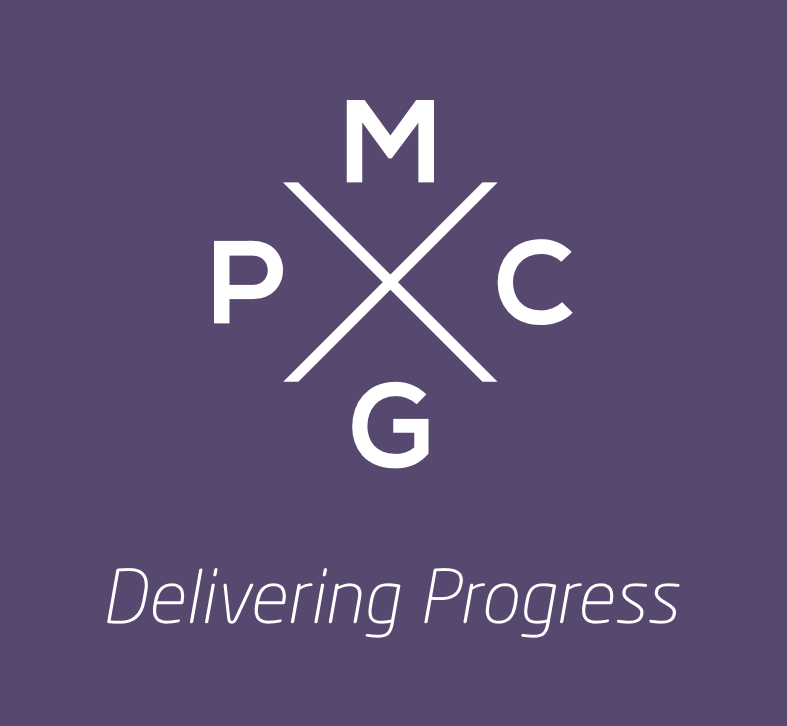 [Speaker Notes: E-commerce chapters in FTAs are a relatively new evolution but they have steadily become more comprehensive and in some FTAs are also binding, although this is not the case with RCEP for example. Most modern and comprehensive FTAs have an e-commerce or digital trade chapter, and a new plurilateral agreement is on the cusp of being concluded at the WTO. 

The kinds of commitments we are staring to see emerge in e-commerce chapters of FTAs comprise a bunch of “low-hanging fruit” such as commitments on e-signatures, paperless trading, spam, consumer protection etc. on the one hand, and on the other a set of important commitments that would constrain governments’ regulatory autonomy on issues such as cross-border data flows, customs duties on electronic transmissions, data localisation measures, the mandatory disclosure of source code to name a few. 

The digital economy and digital trade are quickly becoming of central importance to a country’s ability to compete and grow economically. Governments should embrace the opportunity that FTAs afford them to achieve greater alignment of standards, regulations, laws and practices.]
E-Commerce as a Negotiating Issue
03
01
Strong Interest in Free and Open Digital Trade
Trade-Related Assistance
Transition Periods to Manage Reforms
This is not really an area where governments need to define their offensive and defensive interests, since there is a strong interest in having free and open digital trade.   
.
Some developing countries have managed to negotiate transition periods for the implementation of more difficult commitments.
This is an area where developing countries can again extract concessions to support them to bridge the digital divide.
02
03
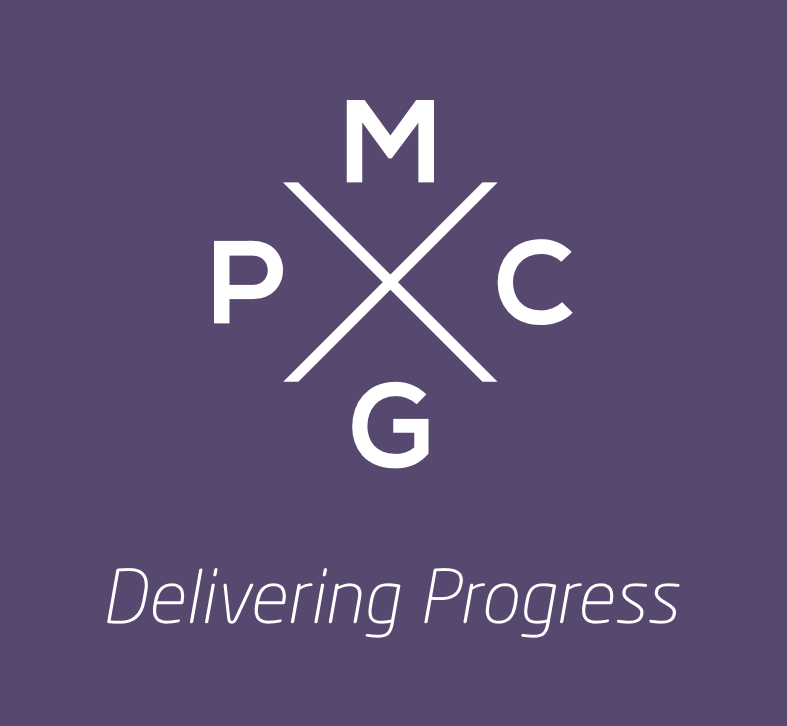 [Speaker Notes: This is not really an area where governments need to define their offensive and defensive interests, since there is a strong interest in having free and open digital trade. 

This is another area where governments in developing countries can obtain commitments to help them implement any obligations they enter into, particularly in the form of technical assistance and capacity building and possibly even co-financing of infrastructure investments. 

Some countries, particularly LDCs, have managed to obtain transition periods before they are required to fully implement their obligations under an e-commerce chapter and this can help to stagger and sequence reforms, particularly since regulating the digital economy and digital trade is highly complex.]
Outline
03
05
04
01
02
Digitization and E-Commerce
SummingUp
Trade in Services
Trade in Goods
TBT and SPS
Summing Up
01
Tariffs and tariff quotas are likely to be the most important issues in negotiations on goods, but rules of origin and trade facilitation are equally important to understand
01
The rules afford a lot of policy space so be sure to exploit this in any way you can, particularly with regard to implementation periods or transition periods.
02
In services, a trade-related regulatory audit and an articulation of offensive and defensive interests as well as a clear objective is keep.
03
The private sector knows more about actually trading across borders and market access then the government is ever likely to know.
04
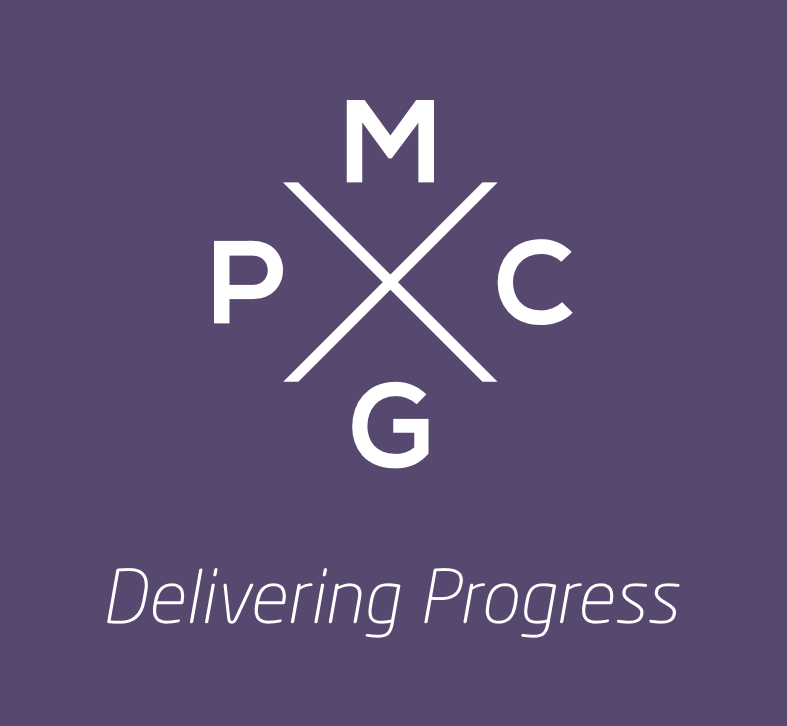 Thank you!
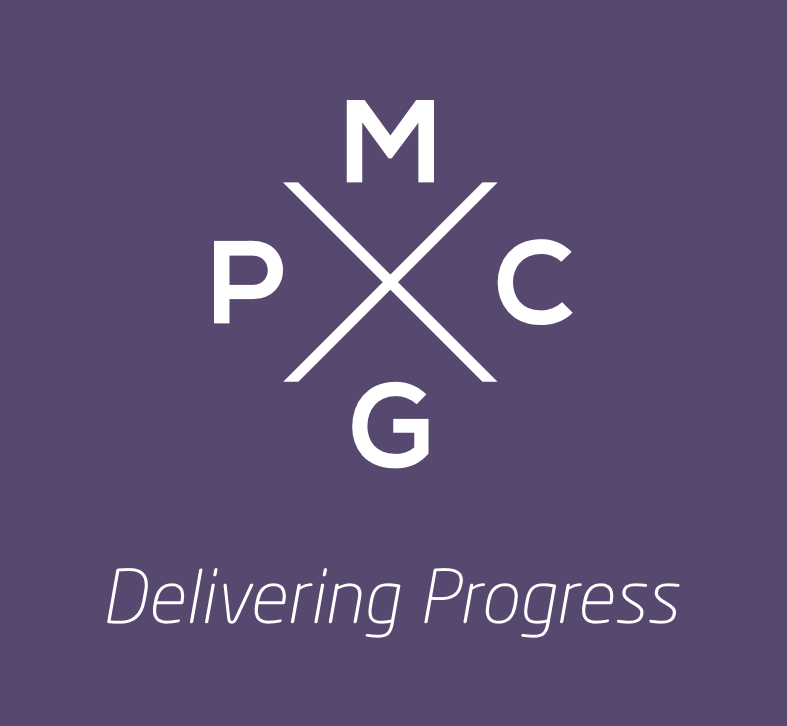